Program rozvoja vidieka SR 2014 - 2020
Ing. Jaroslav Gudába 
generálny riaditeľ sekcie rozvoja vidieka a priamych platieb

Ministerstvo pôdohospodárstva a rozvoja vidieka SR
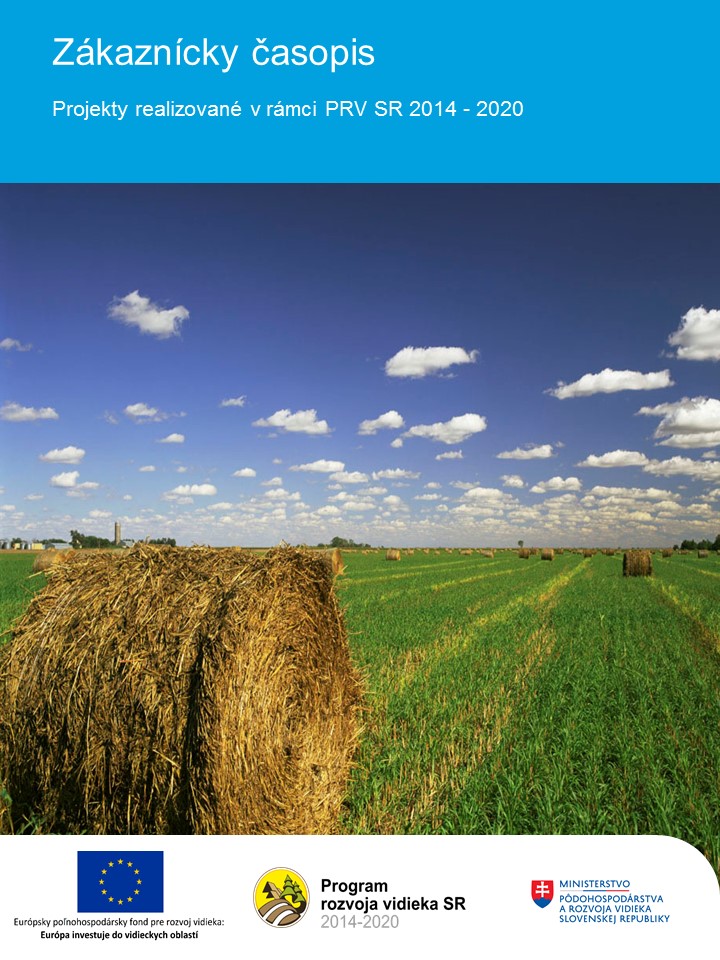 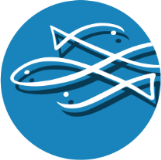 1
Projektové opatrenia
Rozpočet: verejné zdroje (EÚ + SR)		2 099 199 696,00 €
projektové opatrenia:			1 182 013 976,00 €
neprojektové opatrenia:                                          838 130 000,00 €
TA:                                                                                  79 055 720,00 € 		
Kontrahovanie  - projektové opatrenia:  	51,43 %
2
Plán výziev rok 2017
3
6.1 Mladí farmári
 aktuálny stav
Počet prijatých žiadostí: 2 029
Suma žiadaného príspevku: 101 450 000 €

Pôvodná alokácia v podopatrení: 30 000 000 €
Návrh presunu finančných prostriedkov v rámci 2. modifikácie PRV: navýšenie o 18 000 000 €

Pôvodný cieľ: 600 podporených mladých farmárov
Navrhovaný nový cieľ: 960 podporených mladých farmárov
4
7.4 Obce – vytváranie, zlepšovanie alebo rozširovanie miestnych služieb vrátane voľného času a kultúry a súvisiacej infraštruktúry
Oprávnené náklady na investície:
vytváranie podmienok pre trávenie voľného času vrátane príslušnej infraštruktúry,
domy smútku,
zvyšovanie kvality života (odstraňovanie malých skládok),
vytváranie podmienok pre rozvoj podnikania,
využívanie OZE ako súčasť investícií do miestnych služieb,
prídavné zariadenia na komunálnu techniku na čistenie (doplnené 2. modifikáciou do PRV).

Zachovanie kľúčovej dokumentácie zo zrušenej výzvy (projektová dokumentácia, dokumentácia verejného obstarávania a stavebné povolenia)
5
7.3 Obce – širokopásmový internet
vytvorenie prístupu k širokopásmovému internetu prostredníctvom prístupových sietí s rýchlosťou min. 30 Mbit./s vrátane verejne prístupného miesta
nadväzuje na vyhodnotenie bielych miest, ktoré bolo zverejnené 20.2.2017 na: www.informatizacia.sk
podpora obcí do 500 obyvateľov, t.j. identifikovaných 192 bielych miest
projekt môže podať jedna obec samostatne, alebo združenie obcí (každá obec do 500 obyv.)
oprávnené investície:
Prístup k širokopásmovej infraštruktúre vrátane zariadení na prenos a zber signálu (backhaul) a pozemných zariadení (pevné, pozemné, bezdrôtové, satelitné technológie)
pasívna širokopásmová infraštruktúra (inžinierske siete, káblové rozvody, iné sieťové prvky – neaktivované optické vlákna...) v súčinnosti s ostatnými infraštruktúrami
6
6.3 Podpora na začatie činnosti malých fariem
Podpora na začatie činnosti malému poľnohospodárskemu podniku na rozvoj podnikateľskej činnosti:

na realizáciu podnikateľského plánu,
v oblasti špecializovanej rastlinnej výroby a živočíšnej výroby.

Výška podpory:
15 000 € na 1 malý poľnohospodársky podnik,
vyplácanie vo forme 2 splátok počas max. 5 rokov,
vyplatenie 50 % podpory pri podpise zmluvy; 50 % podpory po správnej realizácii podnikateľského plánu.
7
6.3 Podpora na začatie činnosti malých fariem
Prijímateľ podpory:

fyzická alebo právnická osoba podnikajúca v poľnohospodárskej prvovýrobe (mikropodnik v zmysle odporúčania EK),
výrobný potenciál vyjadrený hodnotou štandardného výstupu je v rozsahu               4 000 €– 7 999 €,
v prípade komodít: zemiaky, aromatické, liečivé, koreňové rastliny a byliny – kryté priestranstvo, zelenina, melóny a jahody, vinohrady, dojnice je podmienka štandardného výstupu v rozsahu 4 000 € - 9 999 €,
musí preukázať poľnohospodársku činnosť podniku min. 24 mesiacov pred dátumom podania žiadosti.
8
16.1 Zriadenie a prevádzka 
operačných skupín EIP
Európske inovačné partnerstvo pre produktivitu a udržateľnosť v poľnohospodárstve (EIP):
platforma na úrovni EÚ
spája vedu a výskum s praxou (poľnohospodári, lesníci, ostatné subjekty) 
implementuje „interaktívny prístup“ k inováciám – t.j. inovácie sú podnecované nielen z vedecko-výskumného prostredia, ale aj z prostredia poľnohospodárskej a lesníckej praxe

Operačné skupiny EIP:
členovia EIP na národnej úrovni
tvorené subjektmi ako sú poľnohospodári, výskumníci, poradcovia, MVO, združenia spotrebiteľov, iné podnikateľské subjekty
operačný charakter – vytvorené na riešenie konkrétneho projektu
šíria výsledky svojho projektu prostredníctvom EIP
9
16.1 Zriadenie a prevádzka 
Operačných skupín EIP
Oprávnené náklady:
náklady na štúdie o príslušnej oblasti, realizačné štúdie a vypracovanie podnikateľského plánu, plánov alebo inej stratégie;
náklady na oživenie príslušnej oblasti s cieľom zabezpečiť uskutočniteľnosť projektu, ktorý zrealizuje operačná skupina EIP;
prevádzkové náklady na spoluprácu;
priame náklady na konkrétne projekty spojené s vykonávaním podnikateľského plánu, plánu v oblasti ŽP a inej stratégie miestneho rozvoja alebo na iné činnosti zamerané na inovácie, vrátane testovania, nevyhnutných investičných nákladov, nákladov na šírenie dosiahnutých poznatkov.
10
16.2 PILOTNé PROJEKTY
Pilotný projekt:
prvotná fáza zavádzania alebo realizovania projektu
otestovanie pripravenosti riešenia pre konečné uplatnenie na celom území/pre väčšiu skupinu podnikov alebo pre dlhodobé aplikovanie systému
Prijímateľ:
operačné skupiny
subjekty z oblasti poľnohospodárstva, potravinového reťazca, lesného hospodárstva, sektore cestovného ruchu a rozvoji vidieka a iní aktéri, ako napr. medziodvetvové organizácie, MVO, výskumné organizácie
11
16.4 Podpora horizontálnej a vertikálnej spolupráce
Spolupráca aspoň 3 subjektov v rámci krátkeho dodávateľského reťazca
Spolupráca aspoň 3 subjektov v rámci rozvoja miestnych trhov
Oprávnené náklady:
Vypracovanie štúdií, podnikateľského plánu, stratégie
Oživenie logistickej platformy (krátkeho dodávateľského reťazca, miestneho trhu)
Vzorky, merania, testovania  a súvisiace prevádzkové náklady
Priame náklady na konkrétne projekty a súvisiace investície
Propagácia, marketing
12
Neprojektové opatrenia - zoznam
Agroenvironmentálno-klimatické opatrenie (AEKO)

 Ekologické poľnohospodárstvo  (EP)

 Platby v rámci sústavy Natura 2000 (Natura)

 Platby pre oblasti s prírodnými alebo inými 
     osobitnými obmedzeniami  (ANC)

 Dobré životné podmienky zvierat  (AW)

 Lesnícko-environmentálne a klimatické služby (LEKS)
13
Rozpis verejných finančných zdrojov  (EPFRV+ŠR)pre neprojektové opatrenia na obdobie 2014-2020
14
10 AEKO                 Celkové verejné zdroje  2014-2020:   143, 750 mil. €
Výberové kritériá: neuplatňovali sa
Kontrahovanie:  94,959 mil.€  (66%)     Čerpanie k 31.12.2016: 15,472 mil.€ (11%)
Rok 2017:  vyhlásenie výzvy na všetky operácie (bez kombinácií s EP)
Zmeny:  + podpora oviec (pôvodná valaška, cigája), + sady aj s nižším počtom stromov/ha (príklad jablone 400 stromov/ha)
Rok 2018: posledná výzva na všetky operácie
15
11 EP                                  Celkové verejné zdroje  2014-2020:   90 mil. €
Výberové kritériá: neuplatňovali sa
Kontrahovanie:  93,319 mil.€ (103%)   Čerpanie k 31.12.2016: 16,376 mil.€ (18,2%)
Rok 2016 a 2017:  bez výzvy
16
12 NATURA 2000       Celkové verejné zdroje  2014-2020:   8,78  mil. €                       
                                            (z toho poľnoh. pôdy  0,94 mil.€ a lesné pozemky 7,84 mil.€)
Nárokovateľné platby 2015-2020
Viazanie: 1,897 mil. € (21,6 %)
Čerpanie k 31.12.2016: 0,877 mil. €  (10 %)
Výzvy: 2017- 2020
17
13 ANC                            Celkové verejné zdroje  2014-2020:   482,65mil. €
Celková výmera
Čerpanie:
Nárokovateľné platby 2014-2020 (v roku 2014 LFA)
Čerpanie k 31.12.2016: 186,06 mil. €  (37,8 %)    Výzvy: 2017- 2020
18
14 AW                Celkové verejné zdroje  2014-2020:   108  mil. €
Výberové kritériá: neuplatňovali sa
Viazanie: 46 mil.€  (42 %)     
Čerpanie k 31.12.2016: 19,98 mil.€ (18,5 %)
Rok 2017 – 2019 :  vyhlásenie výzvy na všetky operácie
19
15 LEKS                  Celkové verejné zdroje  2014-2020:   4,95   mil. €
Výberové kritériá: neuplatňovali sa
Kontrahovanie:   5,44 mil.€ (109 %)   
Čerpanie k 31.12.2016:  0,447 mil.€ (9 %)

S ďalšími výzvami sa neuvažuje.
20
Priame platby v roku 2017
21
Priame platby v roku 2017
Nariadenie vlády SR č. 36/2015 Z. z., ktorým sa ustanovujú pravidlá poskytovania podpory v poľnohospodárstve v súvislosti so schémami viazaných priamych platieb v znení č. 122/2016 Z. z. a č. 48/2017 Z. z.
Nariadenie vlády SR č. 342/2014 Z. z., ktorým sa ustanovujú pravidlá poskytovania podpory v poľnohospodárstve v súvislosti so schémami oddelených priamych platieb (redakčné oznámenie o oprave chýb čiastka 118) v znení č. 76/2015 Z. z., č. 10/2016 Z. z. a č. 47/2017 Z. z.
Platba na pestovanie cukrovej repy
Platba na pestovanie chmeľu
Platba na pestovanie vybraných druhov ovocia s vysokou prácnosťou
Platba na pestovanie vybraných druhov ovocia s veľmi vysokou prácnosťou
Platba na pestovanie vybraných druhov zeleniny s vysokou prácnosťou
Platba na pestovanie vybraných druhov zeleniny s veľmi vysokou prácnosťou
Platba na pestovanie rajčiakov
Platba na chov bahníc, jariek a kôz
Platba na výkrm vybraných kategórií hovädzieho dobytka
Platba na kravy chované v systéme s trhovou produkciou mlieka
Jednotná platba na plochu
Platba na poľnohospodárske postupy prospešné pre klímu a životné prostredie
Platba pre mladých poľnohospodárov
Nariadenie vlády SR č. 152/2013 Z. z. o podmienkach poskytovania podpory v poľnohospodárstve formou prechodných vnútroštátnych platieb v znení č. 20/2014 Z. z. a č. 7/2015 Z. z.
Doplnková vnútroštátna platba na plochu
Doplnková vnútroštátna platba na chmeľ
Doplnková vnútroštátna platba na dobytčie jednotky
22
Indikatívny* rozpis stropov schém priamych platieb 
a prechodných vnútroštátnych platieb na roky 2015 – 2020
* v prípade zachovania rozhodnutí k 1.8.2016
** odhadovaný strop
*** teoretický maximálny strop
**** bez zdrojov štátneho rozpočtu
23
Odhad* súm priamych platieb financovaných z EPZF v roku 2017
* v prípade zachovania rozhodnutí k 1.8.2016
24
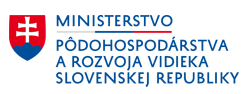 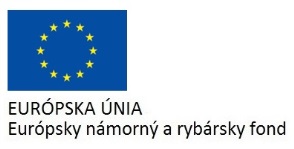 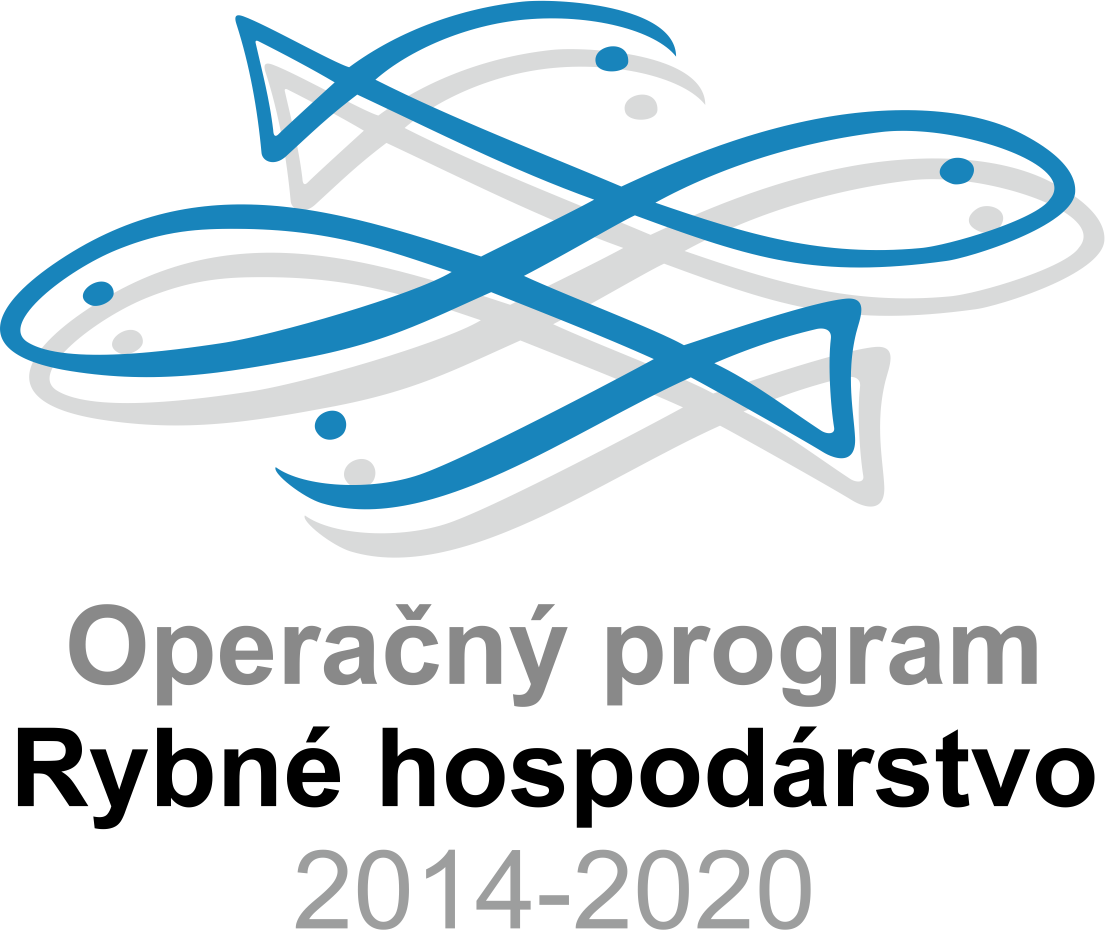 25
Rozpočet OP RH podľa priorít Únie
26
Pripravované výzvy
(marec, apríl 2017)

v súčasnosti sú vo fáze prípravy výzvy pre opatrenie Spracovanie produktov rybolovu a akvakultúry s predpokladaným termínom vyhlásenia v mesiaci marec 2017. Týka sa to nasledujúcich aktivít:

Aktivita 1: Úspora energie alebo znižovanie vplyvu na životné prostredie

Aktivita 2: Zlepšenie bezpečnosti, hygieny, zdravia a pracovných podmienok

Aktivita 3: Zavádzanie nových alebo zlepšených produktov, procesov alebo systémov riadenia a organizácie

Celkový indikatívny rozpočet (EÚ + ŠR): 2 633 096,00 €

Maximálny počet podporených projektov: 15
27
V mesiaci apríl je naplánované vyhlásenie výziev pre opatrenie Produktívne investície do akvakultúry na nasledujúce konkrétne ciele a ich aktivity:

KONKRÉTNY CIEĽ: Zlepšenie konkurencieschopnosti a životaschopnosti podnikov akvakultúry, vrátane zlepšenia bezpečnostných a pracovných podmienok, najmä v MSP:

Aktivita 1: Produktívne investície do akvakultúry – výstavba novej akvakultúrnej prevádzky

Aktivita 2: Modernizácia existujúcich akvakultúrnych prevádzok

Aktivita 3: Zlepšenie zdravia a dobrých životných podmienok zvierat  

Aktivita 4: Zvyšovanie kvality produktov alebo ich pridanej hodnoty

Aktivita 5: Obnova existujúcich produkčných zariadení

Aktivita 6: Doplnkové činnosti
Celkový indikatívny rozpočet (EÚ + ŠR): 5 528 737,00 €

Maximálny počet podporených projektov: 60
28
KONKRÉTNY CIEĽ: Ochrana a obnova vodnej biodiverzity a posilnenie ekosystémov týkajúcich sa akvakultúry a podpora akvakultúry, ktorá efektívne využíva zdroje:

Aktivita 1: Znižovanie negatívneho vplyvu alebo zvyšovanie pozitívneho vplyvu na životné prostredie a zvyšovanie efektívnosti využívania zdrojov

Aktivita 2: Recirkulačné systémy

Celkový indikatívny rozpočet (EÚ + ŠR): 870 264,00 €

Maximálny počet podporených projektov: 9


V rámci vyššie uvedených opatrení sú plánované otvorené výzvy s priebežným predkladaním žiadostí o nenávratný finančný príspevok, ktoré budú vyhodnocované v hodnotiacich kolách v 2 mesačných intervaloch až do vyčerpania stanovených finančných alokácií.
29